비주얼과 스토리가 함께하는 리더십
행정학 박사 김영오  교수
제1강 과목 및 개인소개
강좌 및 강사소개(1H)
강좌내용소개(1H)
학습 개요
소 개: 리더십

학습목적
   -리더십개념, 과제, 사상, 이론, 원리에 대한 이해
   -리더십 발휘를 위해 무엇을 어떻게 준비할 것인가?
    

   학습 진행
    -1주차: 강좌 및 강사 소개(1H),  강좌내용소개(1H)
    -2주차: 행복을 찾아서 시청 및 토론(2H)                영상자료1 
    -3주차:  리더십관련 개념(2H)
학습 개요
-4주차:  테라사 수녀  시청 및 토론(2H)           영상자료2                     
    -5주차:  리더십의 과제 및 사상(2H)        
    -6주차:   아웅산 수지 시청 및 토론(2H)           영상자료3                                                                                                             
    -7주차:  리더십 이론(2H)                                                  
    -8주차:  중간고사(초빙특강:저자와의 대화)
    -9주차:  스티브 잡스 시청 및 토론(2H)             영상자료4
학습 개요
-10주차:  리더십의 원리와 개인차원의 리더십 (2H)                        
   -11주차:  마거릿 대처 시청 및 토론(2H)                 영상자료5   
   -12주차:  상황판단, 조직차원의 리더십, 행동(2H) 
   -13주차:  과제발표(존경하는 인물에 대한 리더십 연구)                                                                               
   -14주차:  구술평가(개인의 비전체계도: 비전, 가치,전략,과제)                                                                               
   -15주차:  기말고사(시 험)
학습 개요
학습 진행 
    -News 및 지난  강의 요약
    -영상자료 시청  
    -느낀 소감(Key Word or Sentence,인물) 작성, 발표
    -강의 및 결론

   강의목표: 개인-사회-국가 
    -삶과 진로 선택:Warrior(전사)+Scholar(학자)+알파
    -인생주제 설정
    -삶의 방식 결정
    -대관 소찰, 균형적 접근         
    -학습시간 내 소화
학습 개요
교재, 참고도서
      주 교재: 리더십 입문서(윤종성 지음/시간의 물레)
교육자재: DVD, 인터넷, 파워포인트  
평가방법

  - 중간고사 : 30% (특강참석 10%  소감문,  과제제출  20%)
  - 기말고사 : 30% (기본 10점, 약술형 10점, 논술형 10점)
     * 과제(존경하는 인물 리더십 연구,  A4   2장이내)
                  점수=20점(A:20점, B:18점, C:16점)
   - 구술평가(발표): 20%  (A:20점, B:18점, C:16점, 
      비전체계A4  2장이내)
   - 출석: 20%(결석 -2점, 지각 -1점)
학습 개요
유의사항   
    1.지정좌석제를 운영.
    2.유고결석계는 블로그로 제출(rladuddh0554)
    3.지각한 학생은 수업 후 반드시 확인.
    4.수업에 방해되는 행동을 삼가.
      *졸음을 참지 못하는 학생: 뒷 자리 이용, 밖에서 커피 등
        을 마셔도 됨.
    5.과제물은  제출일자 준수.
    6.Facebook 을 이용하지 않음. 메일, 전화 이용.    
    7.휴대폰 :  011-9570-0505
지금까지 살아본 世上
高手가 많다(人生到處有上手)- 영원한 우수성은 存在 하지 않는다!
합은 같다- 驕慢 하거나 좌절하지 말자!
肯定이 걸작을 만든다-되는方法을 찾아라!
選擇과 集中이 成功을 가져온다- 모든 것을 할 수 없다!
유혹이 너무 많다- 절제가 人生을 좌우한다!
제 1 강    리더십의  개요
<강의 핵심>

  1. 리더십의 현실: 정치가, 사업가, 군사전문가, 공직자 
  2. 리더십 개념: 사람의 마음을 움직이는 힘(Power): 포퓰리즘/진정성
  3. 강제,법(Power),영향력 :Leadership, Fellowship, Partnership,        
                                       Membership                                    
  4. 리더십과 관리  변화추구: 질서와 일관성 (존 코 터) *마음-제도, 시스템
                           올바른 일: 일을 올바르게 (워 런 베니스)        
                           다 방향의 영향: 단일 방향의 권한   
                           공동목표 개발: 직무 수행 (조 셉 로 스트)     
                            *리더십과 관리 결합,성과 배가(게리 유클)
<강의 핵심>
  5. 리더십의 본질: 공정(Fairness), 적 불균형
  6. 리더십과 갈등: 변화=추종자/반대자, 갈등존재
       *트로이 전쟁과 알렉산더 전쟁 
  7. 리더십 발휘: 에토스, 로고스, 파토스
  8. 동기부여이론(Motivation Theories):최선,열정,의지
      (성과= 만족)
     -내용이론(Content Theory):Maslow 욕구단계론,
       Herzberg 2요인이론 
     -과정이론(Process Theory):목표설정이론,공정성이론,
       기대 이론
  9 .리더십의 궁극적 목적: 행복제공   
     -Francis Hutcheson, John Locke, Thomas Jefferson, 
      톨스토이, 칼 힐티 
 10.리더십의 평가: 비전 
 11.집단리더십의  중요성
   *리더십의 학문적 위상: 정치, 경제, 경영, 사회, 역사, 철학, 심리
1. 리더십  정의 : 사람의 마음을 움직이는 힘
* 리더십(조직 리더)에 열광하는 이유 
 1.  폭력: 저항 
 2.  법과 규정:  현상유지 
 3.  리더십:  꿈과 희망 제공-열광 
    1)  리더십이 무엇인가?  구성원의 마음을 움직   
         이는 힘(기술이  아니다) 
    2) 인간의 마음(인기영합- 진정성과 상반- 진정  
        성은 진정한 리더십)
리더십 개념(학자들의 견해)

     리더십이란 일정한 상황에서 목표달성을 위해 개인이나 
    집단의 행위에 영향을 행사하는 과정.
    * 권력과 영향력  * Leadership, Fellowship, Partnership,          
                               Membership
    * 리더십의 구성요소: 리더,구성원,상황 
  
    * 리더십이란 사람의 마음을 움직이는 힘(Power)이다.

     리더십이란 부하들로 하여금 불가능한 일을 가능하게
    만드는 기술이다.(패튼)
     나보다 영리한 사람을 곁에 둘 줄 아는 사람 여기에 잠들다
     (데일 카네기)
    *리더십과 Populism의 차이: 진 정 성
리더십의 궁극적 목적:  행복제공   
      - 행복을 추구하고 불행을 회피하는 것이 인간의지의  
         주된 추동력(Francis Hutcheson)
      - 행복추구에서 세상을 변혁할 수 있는 잠재력(John Locke)

      * 미국독립선언: 생명. 자유 그리고 행복추구 (제 퍼 슨)
         : 행복추구: 생존, 생활여건 개선
      * 톨스토이(이성, 전인적 사랑), 칼 힐티(즐거움, 노동, 교양)
      * 아리스토텔레스 : 인간 삶의 목적, 행복추구(이성과 욕망) 
        -성-입-눈-귀-머리(양/질)

       리더십의 평가: 비전
      *리더십의 학문적 위상: 정치, 경제, 경영, 사회, 역사, 철학,심리
2. 리더십과  인기영합주의       포퓰리즘 과 리더십에는  진정성이  기준
3. 리더십의  본질
1.  케리 뉴클 : 
             리더십과  관리가  결합될  때  성과는  배가된다. 

       2. 리더십의  본질 
           1) 공정성( Fairness) 
           2) 균형성(적불균형성  Exact unbalance) 
           3) 중용: 상황이라는 것이 있어서 분배와 성장의 균형 
             * 극단주의 - 마음을 사로잡을 수 없다. 
             * 적불균형 - 극좌, 극우 미 환영. 매우 위험하다.
4. 리더십의  목적
구성원에게  행복 제공 

 기업은  종업원

 대학은  학생

지휘관은  부하, 

 대통령은  국민
5.  리더십과  관리
제도와  시스템에  초점을  맞춤 - 리더십(역할): 
   비전을  현실화  하는 것 

     * 문제해결(관리능력이  포함됨) 

    1) 인간의  마음에  촛점 
    2) 제도와  시스템에  초점 
    3) 비전과  도약 제시
- 관리업무만 하는 사람들 가운데  90%는  
     자신의 일이 리더십을 발휘 하는 업무라고 
     착각하고 있다. 
     
   * 터널 끝의 빛을 볼 수 있게 해야 한다. 비전       
     이 제시되어야  현재의 어려움을 견디며 열         
     심히 일 할 수 있다. (존 코 터)
헨리 포드    

     - 자동차의  대중화(Vision)  
     - 제품 표준화,  부품 단순화,  작업 전문화(3S운동)    
     *  포드시스템(컨베이어)도입, 대량생산체제 
     *   T형 자동차: 2000-825-300$  
     *   1924년 1000만대, 마이카 시대  

   * 리더십과  관리 결합
     제 2 산업혁명: 사회구조변화, 체인사업 토대
- 리더십: 관리=변화추구: 질서와 일관성 
      제공 (존 코 터)
     *  마음: 제도, 시스템
    올바른 일을 하는 사람: 일을 올바르게 하는 
     사람 (워 런 베니스)           
    공동목표 개발에 관심: 직무 수행에 관심
      (조 셉 로 스트)                                                             
    다 방향의 영향관계: 단일 방향의 권한관계   
    * 리더십과 관리가 결합될 때 성과는 배가.        
      (게리 유클)
6. 리더십의  동기부여 이론
1. 내용이론 : 매슬로의  욕구  5단계 
   *  1 단계 충족 시 다른 것, 동기부여가 않 된다. 

2. 과정이론
 
  1)  목표설정이론:  구체적, 명확한  실현가능 -
       자발적  목표달성,  이를 피드백 시  성과는  배가        
       된다. 
 2)  공정성이론:  절차공정 - 직무에 몰입  - 만족 – 
      성과배가 
 3)  기대이론:  구성원 노력 - 성과 -  보상 
       (외재적. 내재적 - 효과적)
Maslow 욕구단계론
 
  -  생리적 욕구(Physiological Needs):의,식,주
   -  안전욕구(Safety Needs):직업,생활       
   -  애정욕구(Love Needs):사랑,친분,소속감
   -  존경욕구(Esteem Needs):사회적 인정, 지위  
   -  자아실현의 욕구 (Self-Actualization Needs):
       창조, 성과 

   *  안전(질서)의 욕구(전 단계,  James Davies)   
   *  리더는 구성원 욕구를 반영, 필요로 전환하여 
       변화추구(Burns)
리더십과  동기부여이론(Motivation Theories)
  -  동기유발(Motivation): 최선,열정,의지(성과, 만족 균형)
  -  내용이론(Content Theory)   
    * Maslow 욕구단계론: 욕구 충족, 동기부여 책으로 
       부적절   
    * Herzberg 2요인이론:위생요인(급여), 동기요인(성취감)  
  
   -  과정이론(Process Theory)    
    * 목표설정이론:구체적,  명확, 실현가능, 자발적,
       목표달성, 피드백
    * 공정성이론:절차공성, 직무몰입, 만족, 성과
    * 기대 이론:노력하면 성과달성, 성과달성 보상, 
       보상매력    
    * 외재적 보상(금전적), 내재적 보상(자부심 등)
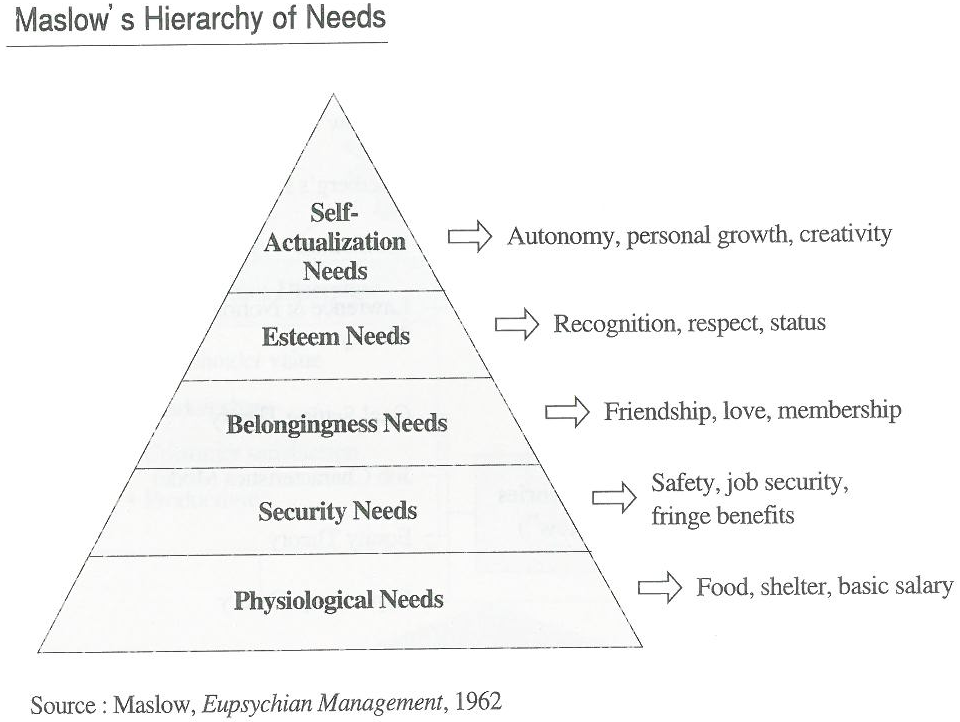 7. 리더십과  갈등
1. 세상사에 경쟁은 필연적 
  2. 리더십과 갈등의 문제-공정의 본질과  비슷 
  3. 조직은 갈등존재-역동성을 위해 업무수행 – 
      하지만 지나쳐서는 않된다. 
  4. 리더십Leadership, 파트너십 Partnership, 
     팔로워십 Fellowship, 멤버십 Membership 의        
     융합 – 승화의 노력 요구 

  * 분배문제 - 오디세우스에서의  갈등
- 변화: 추종자/반대자, 갈등존재

   - 갈등: 리더십과 팔로워 십 역동적 결합

   - 역사적 통치자:  전사
      (나폴레옹, 처칠, 드골, 워싱턴, 레닌,모택동)

   - 갈등 존재를 이해하고 승화

    *  트로이 전쟁과  알레산더 전쟁
8. 리더십과  강제 강제, 법(Power), 영향력
1.  리더십은  마음을  움직이는  힘 
 2.  강제는  마음을  움직이는  힘과  거리가  멀다 
 3.  사람의  마음을  움직이는  영향력을  행사할     
      때 리더십 발휘 
 4. 권위: 조직 내 명령체계가  작동할 때  효과 
    * 영향력 : 리더 구성원 비전 공유 시 리더를 믿    
      고 따른다. 
 5. 현대사회 – 열린 사회로의  지향
9. 리더십의  발휘과정
아리스토텔레스 – 설들에는
 
   1)  에토스 -인격- 60% 
   2)  로고스 -의미 있는 메시지 - 가장 이상적       
         -10% 
   3)  파토스 -감성적인 것 - 30%
10. 리더십의  평가 :  비전과  가치로 평가 11. 집단 리더십의  중요성
1. 개인 리더십 

  2. 집단 리더십:  독선과  아집
오늘날  리더십의  현실

       -    정치인은 많지만  진정한 정치가는?  
       -    장사꾼은 많지만  진정한 사업가는?   
       -    군인은 많지만  진정한 군사전문가는? 
       -    공무원은 많지만  진정한 공직자는?
  

    *우리 모두 진정한 리더를 갈망하고 있다.